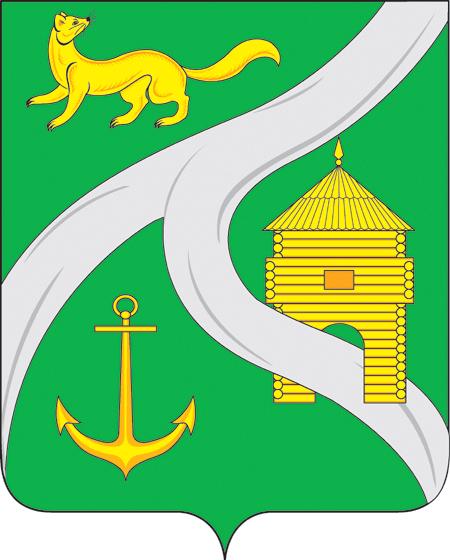 Муниципальное образование                         «город Усть-Кут»
«Бюджет для граждан»
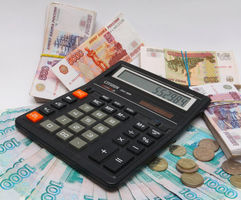 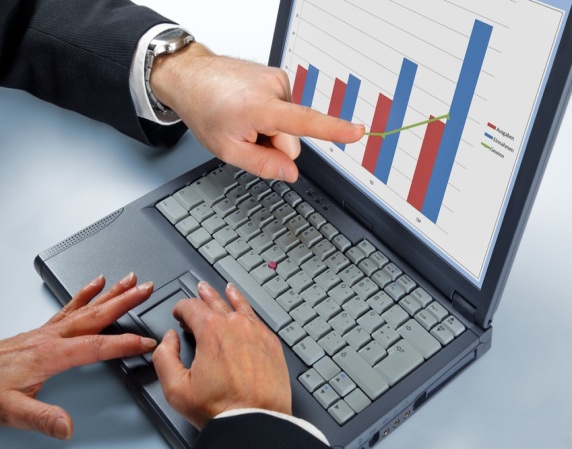 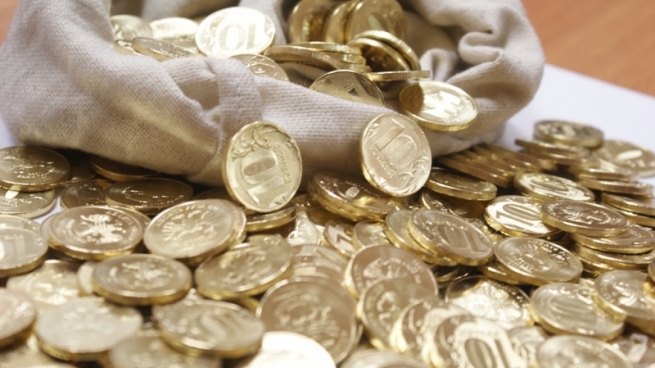 Проект бюджета на 2021 год
 и на плановый период 
2022-2023 годы
Что такое «Бюджет для граждан?»
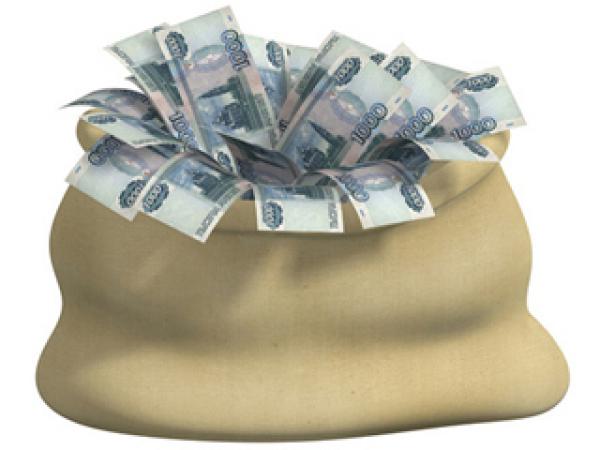 «Бюджет для граждан» познакомит вас с положениями основного финансового документа муниципального образования «город Усть-Кут» – бюджета города, а именно: проекта бюджета города на 2021 год и на плановый период 2022 и 2023 годы .
   Представленная информация предназначена для широкого круга пользователей и будет интересна и полезна как студентам, педагогам, врачам, молодым семьям, так и муниципальным служащим, пенсионерам и другим категориям населения, так как бюджет города затрагивает интересы каждого жителя города Усть-Кута.
 Мы постарались в доступной и понятной форме для граждан, показать
основные показатели бюджета города..
«Бюджет для граждан» нацелен на получение обратной связи от граждан,
которым интересны современные проблемы муниципальных финансов в
Усть-Кутском муниципальном образовании (городском поселении).
Что такое муниципальный бюджет?
Слово это заимствовано из Англии, где в старину канцлер казначейства приносил ежегодно в парламент мешок с деньгами и произносил речь, которая собственно и называлась старинным нормандским словом "Bougette" 
(т.е. кожаный мешок)
БЮДЖЕТ
ДОХОДЫ бюджета
РАСХОДЫ бюджета
- форма образования и расходования денежных средств, предназначенных для финансового обеспечения задач 
и функций 
органов местного самоуправления
направляемые из бюджета денежные средства
(финансовое обеспечение социальных обязательств муниципальных учреждений, 
дорожное хозяйство, ЖКХ  и транспорт,  капитальное строительство и др.)
поступающие в бюджет денежные средства (налоги юридических 
и физических лиц, штрафы, административные платежи и сборы, финансовая помощь)
ДЕФИЦИТ бюджета – превышение расходов бюджета над его доходами
ПРОФИЦИТ бюджета – превышение доходов бюджета над его расходами
ЭТАПЫ БЮДЖЕТНОГО ПРОЦЕССА
Контрольно-счетная палата и органы местного самоуправления
Органы местного самоуправления
Органы местного самоуправления, финансовые органы
Законодательные (представительные) органы власти
Органы местного самоуправления, финансовые органы
Органы местного самоуправления,  финансовые органы
Органы местного самоуправления, финансовые органы
Законодательные (представительные) органы власти
На чем основывается проект бюджета?
Проект бюджета Усть-Кутского муниципального образования (городского поселения) составляется ежегодно на три года и основывается на:
Основных направлениях бюджетной и налоговой политики Усть-Кутского муниципального образования (городского поселения)
Муниципальных программах Усть-Кутского муниципального образования (городского поселения)
Положениях послания Президента РФ Федеральному собранию РФ, определяющих бюджетную политику
Прогнозе социально-экономического развития Усть-Кутского муниципального образования (городского поселения)
ДОХОДЫ БЮДЖЕТА ГОРОДА
Поступления от уплаты налогов, установленных законодательством РФ  о налогах и сборах, и местных налогов, например:
 - налог на доходы физических лиц,
 - налог на имущество физических лиц,
 - земельный налог,
 - акцизы
 - государственная пошлина
Поступления доходов от использования муниципального имущества, от продажи имущества, возмещение вреда причинного автомобильным дорогам, штрафы и иные неналоговые доходы
Средства, поступающие из других бюджетов (межбюджетные трансферты), безвозмездные поступления от граждан и юридических лиц
Основные  НАЛОГИ  Усть-Кутского муниципального образования (городского поселения)
Налог на имущество физических лиц 100 %
НДФЛ 
10 %
Земельный налог
 100 %
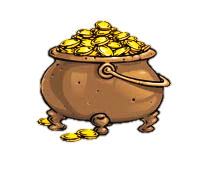 От кадастровой стоимости объекта налогообложения:
0,1% - жилой дом, квартира, комната, незавершенное строительство, гараж, машино - место,  хоз. строение S которого не превышает 50кв. м.  
0,5% - офисы, торговые площади и прочие объекты, включенные в перечень, определяемый в соответствии с п.7 ст. 378.2 НК РФ, прочие объекты налогообложения
В зависимости от вида земельного участка: 
-0,3 % - в отношении земельных участков:
 - отнесенных к землям сельскохозяйственного назначения, занятых жилищным фондом и объектами инженерной инфраструктуры жилищно-коммунального комплекса или приобретенных (представленных) для жилищного строительства, приобретенных для личного подсобного хозяйства, садоводства, ограниченных в обороте в соответствии с законодательством РФ
-1,5 % - в отношении прочих земельных участков.
Налог на имущество физических лиц
2018 – 24 469 354,07 руб.
2019 – 21 975 377,74 руб.
Земельный налог
2018 – 39 619 627,42 руб.
2019 – 40 075 291,41 руб.
НДФЛ
2018 – 178 930 789,91 руб.
2019 – 205 398 240, 39 руб.
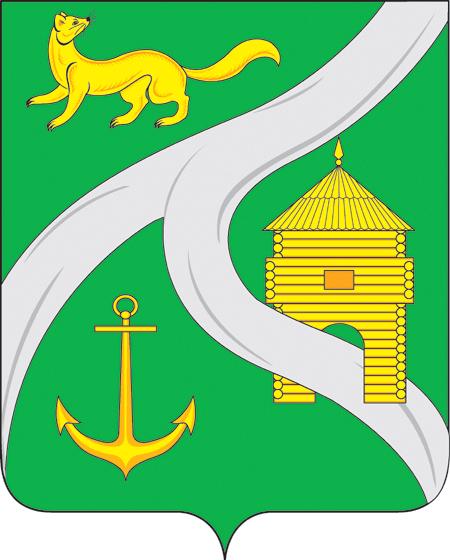 Куда зачисляются налоги, уплачиваемые гражданами города Усть-Кута
58,75%
100 %
Бюджет       Усть-Кутского района
Бюджет Иркутской области
Бюджет города    Усть-Кута
Земельный налог
Налог на имущество физических лиц
Налог на доходы физических лиц
Транспортный налог с юридических и физических лиц
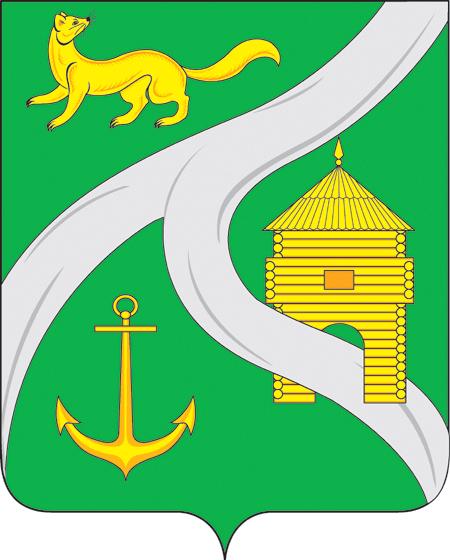 Межбюджетные трансферты
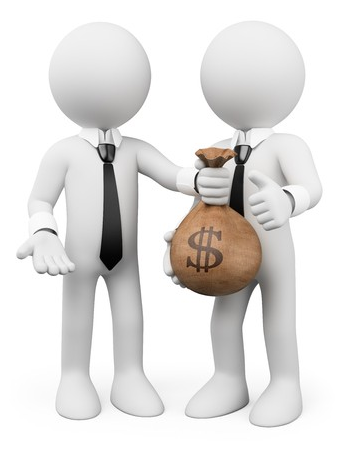 Межбюджетные трансферты (безвозмездные поступления) – это средства одного бюджета бюджетной системы РФ, перечисляемые другому бюджету бюджетной системы РФ
Объем безвозмездных поступлений в бюджете Усть-Кутского муниципального образования (городского поселения) в 2020-2023 годах (тыс.руб.)
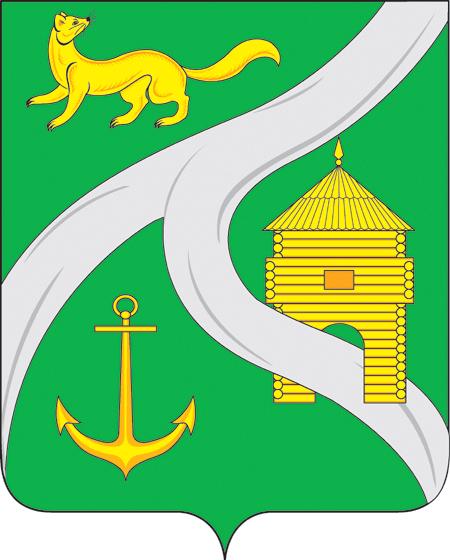 Основные характеристики бюджета Усть-Кутского муниципального образования (городского поселения) на 2021 год и на плановый период 2022 и 2023 годов
тыс. руб.
Основные характеристики бюджета Усть-Кутского муниципального образования (городского поселения) на 2021 год и на плановый период 2022 и 2023 годы
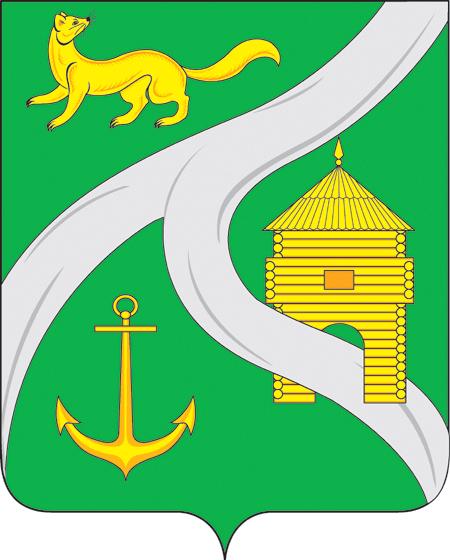 2021 год
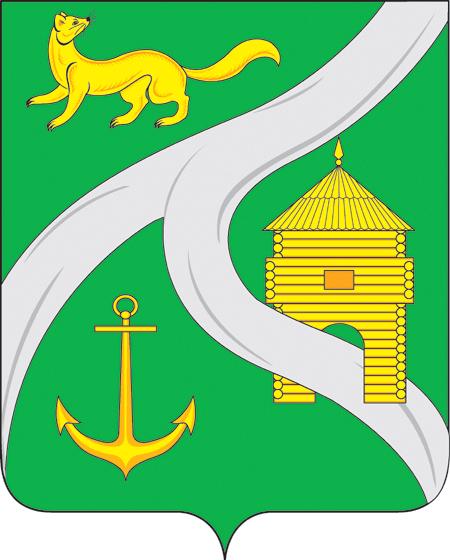 РАЗДЕЛЫ КЛАССИФИКАЦИИ РАСХОДОВ БЮДЖЕТА
0100  Общегосударственные вопросы
0300  Национальная безопасность и правоохранительная деятельность
1300  Обслуживание государственного и муниципального долга
0400  Национальная экономика
1000  Социальная политика
0500  Жилищно-коммунальное хозяйство
0800  Культура, кинематография
0700  Образование
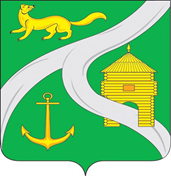 Структура расходов Усть-Кутского муниципального образования (городского поселения)2021 год
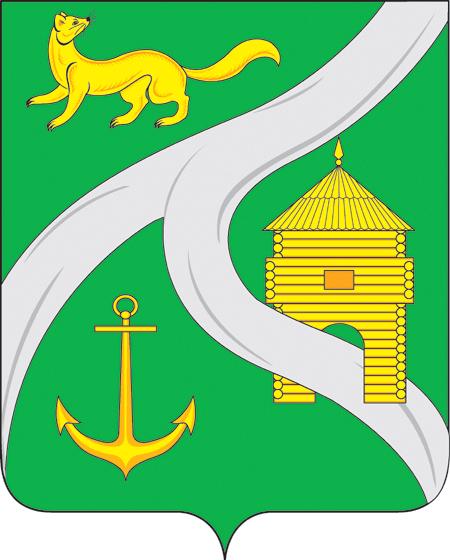 Динамика планируемых расходов Усть-Кутского муниципального образования (городского поселения)    в 2021 - 2023 годах
тыс.руб.
Основные параметры бюджета Усть-Кутского муниципального образования (городского поселения) на 2021 год
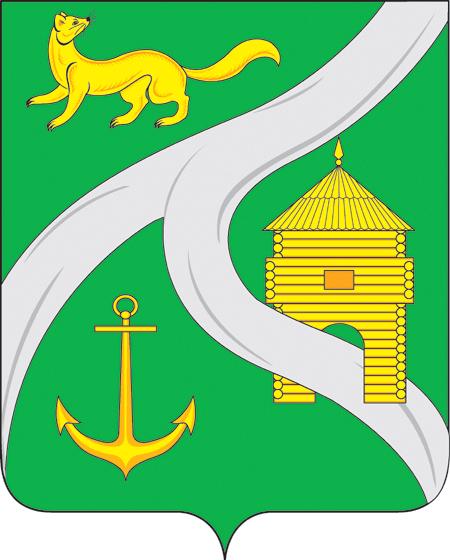 Доходы бюджета
Расходы бюджета
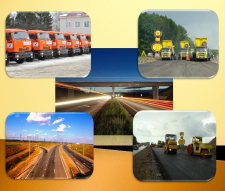 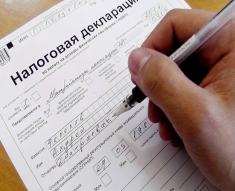 Налог на доходы физических лиц
  
218 437,1 тыс. руб.
Дорожное хозяйство

42 843,9 тыс. руб.
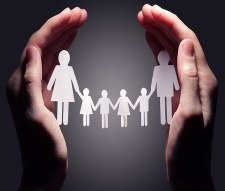 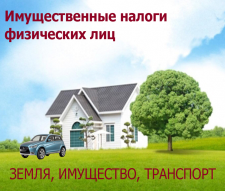 Налог на имущество физических лиц

7 239,3 тыс. руб.
Социальная политика

5 199,3 тыс. руб.
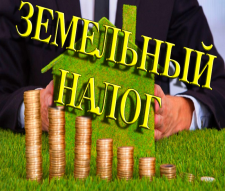 Земельный налог

38 333,0 тыс. руб.
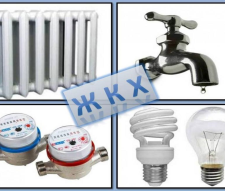 Жилищно-коммунальное хозяйство
511 969,7 тыс. руб.
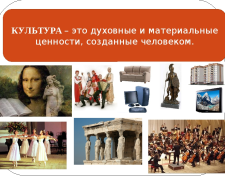 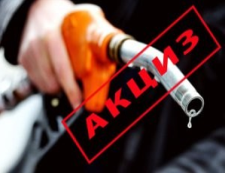 Акцизы на нефтепродукты

15 118,9 тыс. руб.
Культура

47 673,8 тыс. руб.
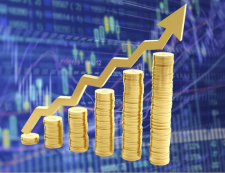 Иные доходы

459 547,1 тыс. руб.
Другие сферы

150 135,4 тыс. руб.
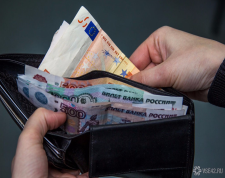 Муниципальные программы Усть-Кутского муниципального образования (городского поселения) на 2021 год и плановый период 2022-2023 годов
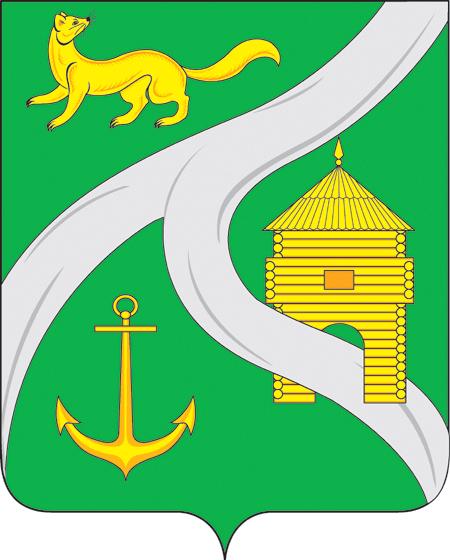 МП «Эффективное управление муниципальным имуществом на период 2020-2022 г.г. на территории Усть-Кутского муниципального образования (городского поселения)»
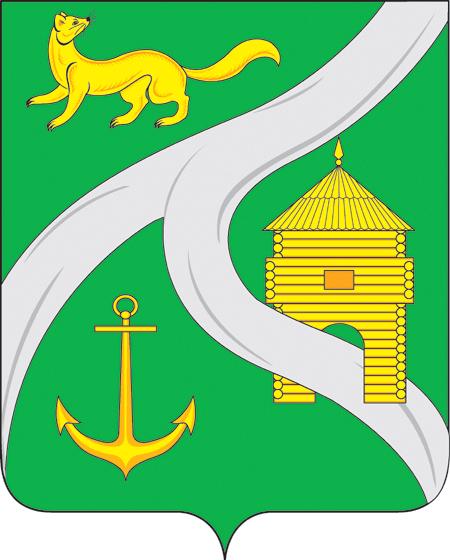 МП Усть-Кутского муниципального образования (городского поселения) «Повышение безопасности дорожного движения на территории Усть-Кутского муниципального образования (городского поселения) на 2021-2024 г.г.»
МП Усть-Кутского муниципального образования (городского поселения) «Развитие дорожного хозяйства Усть-Кутского муниципального образования (городского поселения) на 2016-2022 годы»
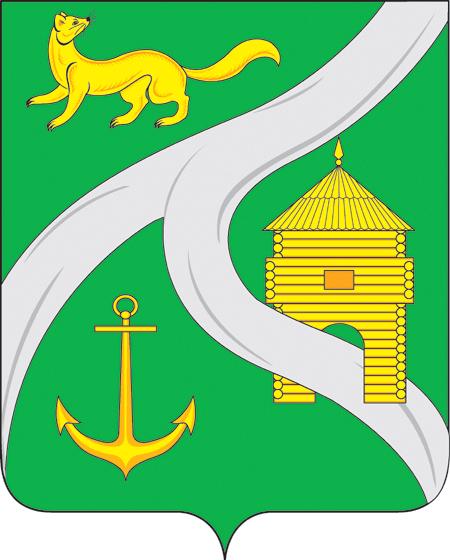 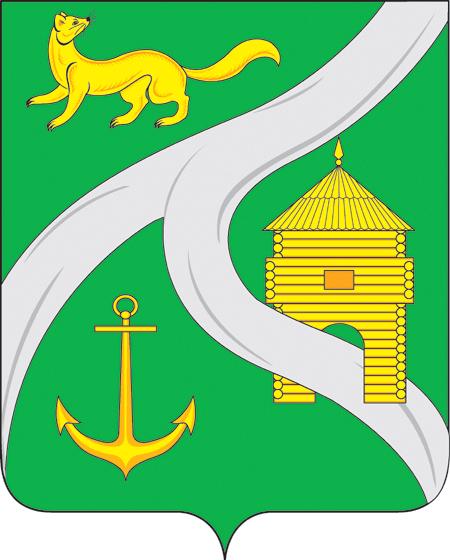 МП Усть-Кутского муниципального образования (городского поселения) «Развитие автомобильного пассажирского транспорта общего пользования на территории Усть-Кутского муниципального образования (городского поселения) на 2018-2022 годы»
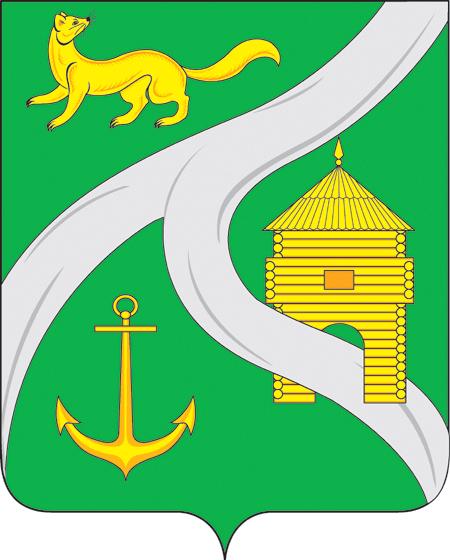 МП Усть-Кутского муниципального образования (городского поселения) «Развитие и поддержка малого и среднего предпринимательства на территории города Усть-Кута на 2017-2021 г.г.»
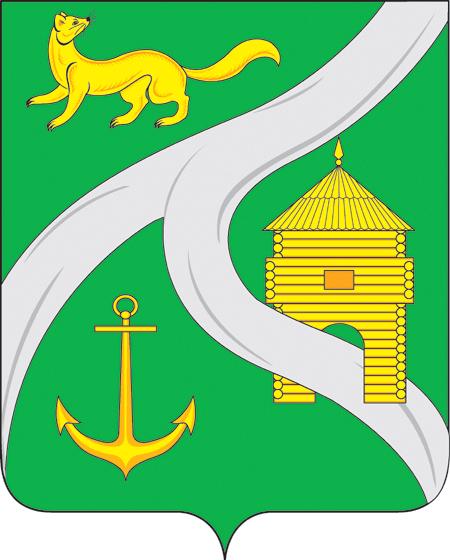 МП «Переселение граждан из жилых помещений, расположенных в зоне Байкало-Амурской магистрали, признанных непригодными для проживания, и (или) жилых помещений с высоким уровнем износа (более 70 процентов) на территории Усть-Кутского муниципального образования (городского поселения) на 2019-2024 годы»
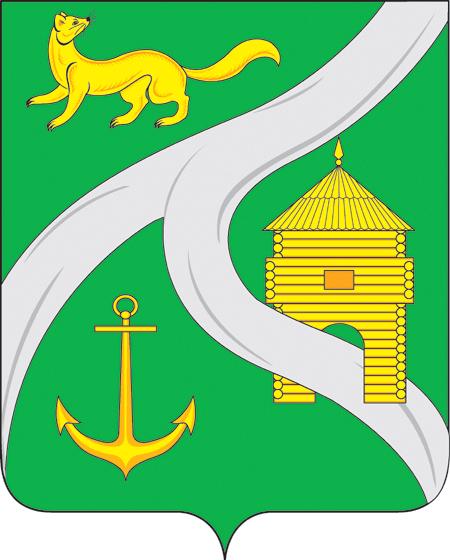 МП «Профилактика экстремизма и терроризма на территории муниципального образования «город Усть-Кут» на 2020-2022 годы»
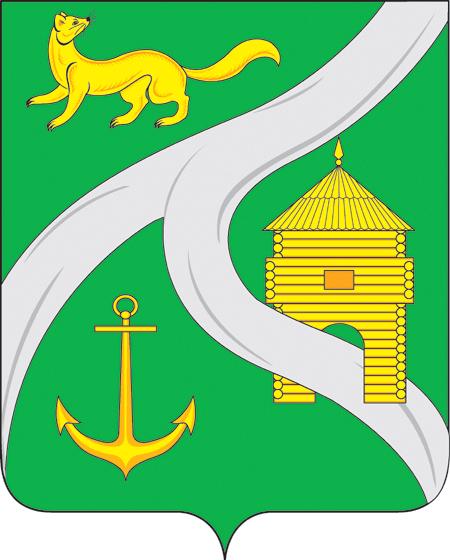 МП «Модернизация объектов коммунальной инфраструктуры Усть-Кутского муниципального образования (городского поселения)» на 2017-2021 годы
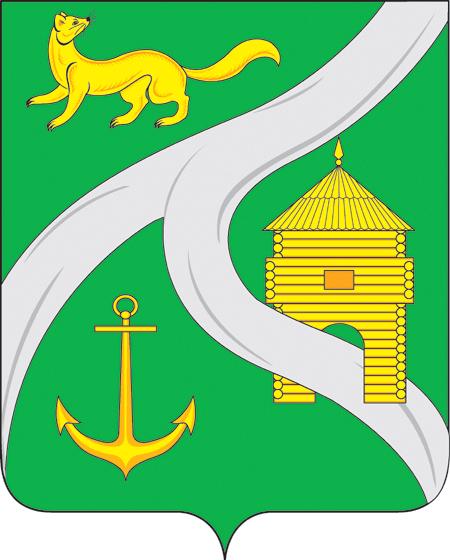 МП «Формирование современной городской среды Усть-Кутского муниципального образования (городского поселения)» на 2018-2024 годы
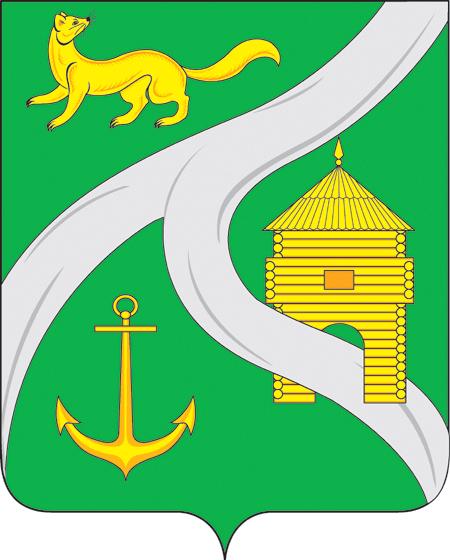 МП Усть-Кутского муниципального образования (городского поселения) «Молодежная политика. Приоритеты, перспективы развития на 2020-2022 годы»
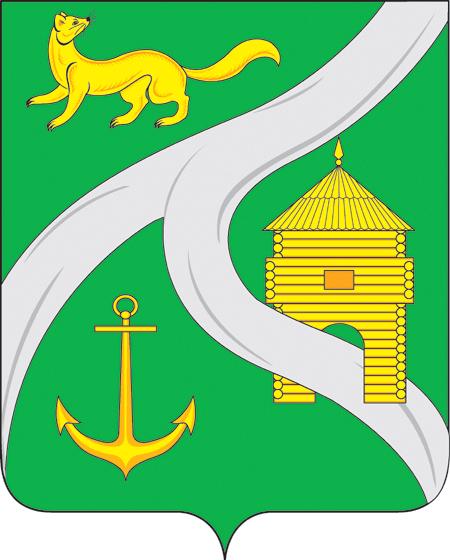 МП Усть-Кутского муниципального образования (городского поселения) «Молодым семьям города Усть-Кута – доступное жилье» на 2020-2024 годы»
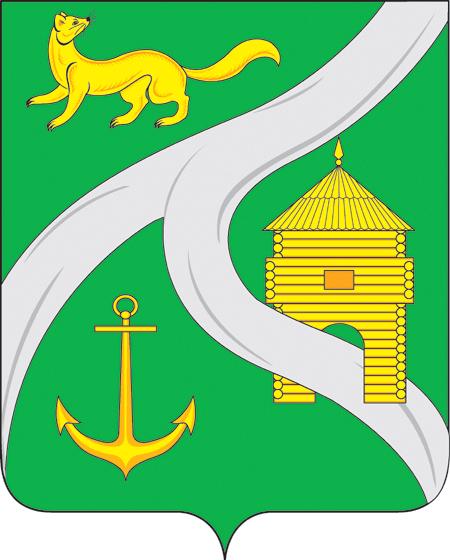 МП Усть-Кутского муниципального образования (городского поселения) «Поддержка социально ориентированных некоммерческих организаций Усть-Кутского муниципального образования (городского поселения) на 2020-2022 годы»
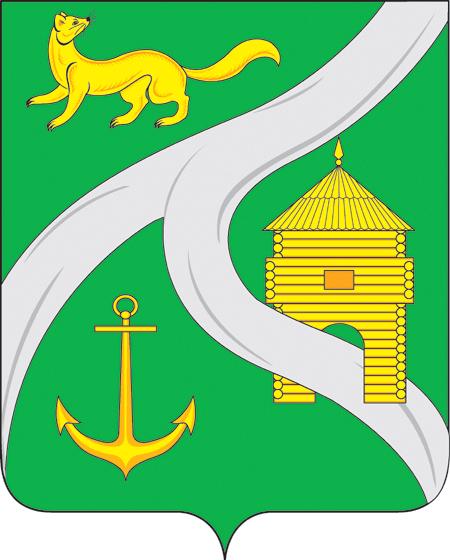 МП «Обеспечение первичных мер пожарной безопасности на территории Усть-Кутского муниципального образования (городского поселения) на 2019-2021 годы»
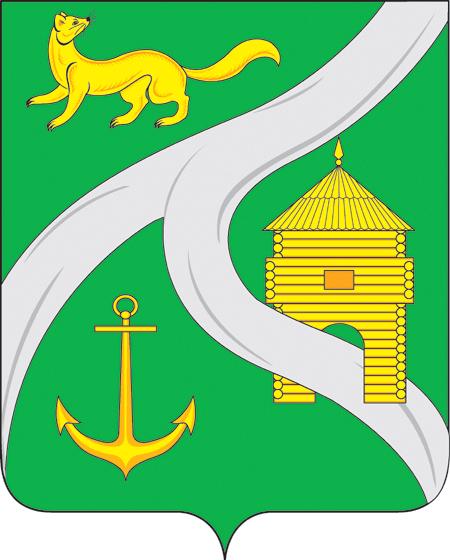 МП «Благоустройство и обеспечение экологической безопасности на территории муниципального образования «город Усть-Кут» на 2017-2021 годы»
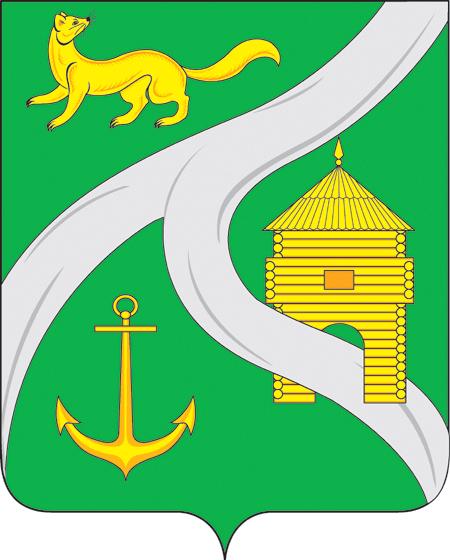 МП «Энергосбережение и повышение энергетической эффективности в муниципальном образовании «город Усть-Кут» на 2021-2023 годы»
Спасибо за внимание
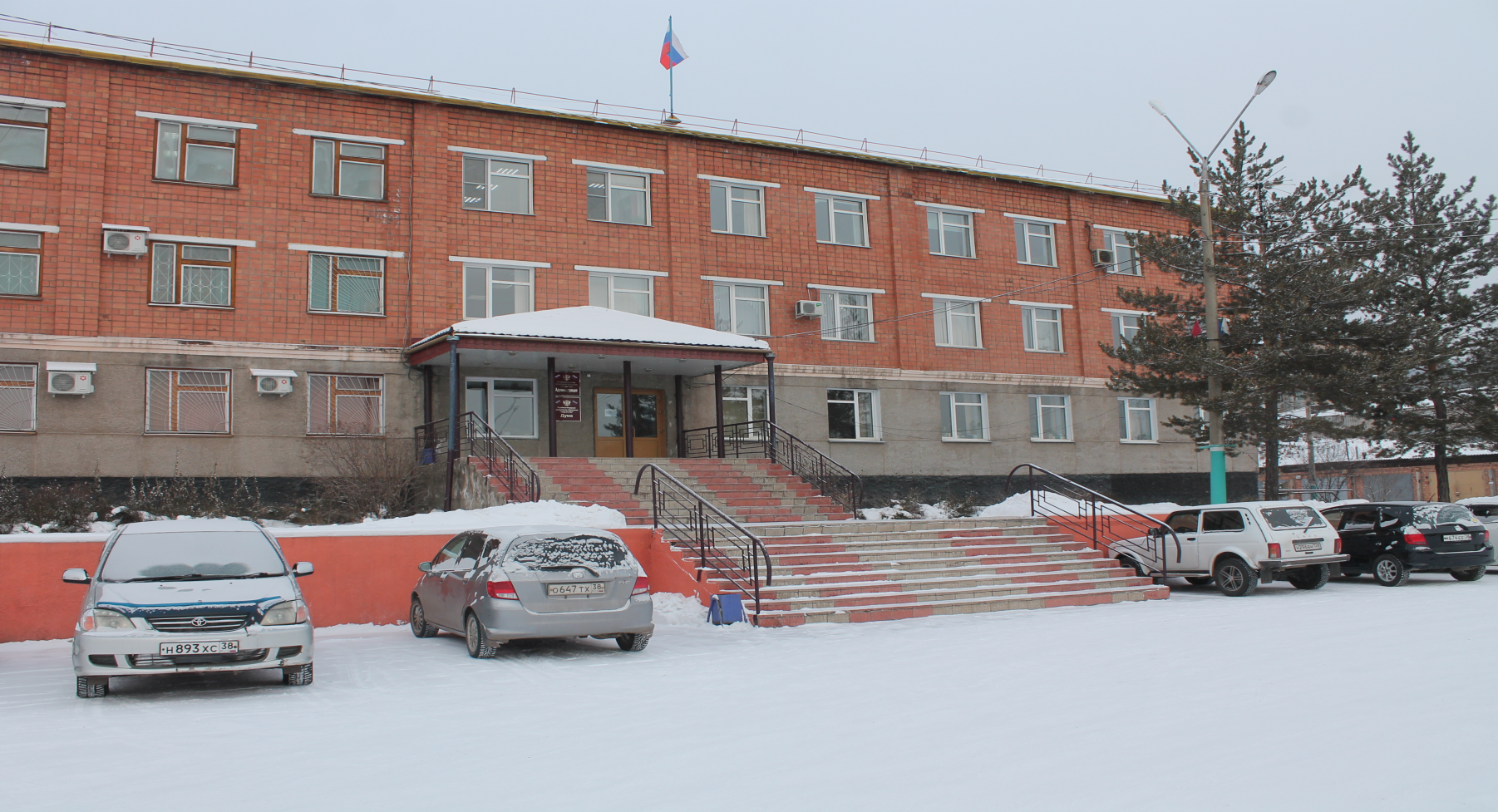 Контактная информация
Комитет экономики и прогнозирования администрации Усть-Кутского муниципального образования (городского поселения)
Адрес: г. Усть-Кут,
Ул. Володарского, д. 69, каб.312
Тел.: 8 (39565) 6-04-32
Электронный адрес: mogorfu@yandex.ru